XII ENCONTRO DE ECONOMIA PARANAENSE - ECOPAR
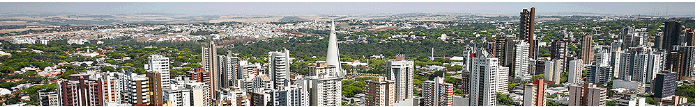 Maringá de 25 a 27 de outrubro de 2017